Реформация   и контрреформация  в  Европе
Работу выполнила:
Асташева О.Ю.
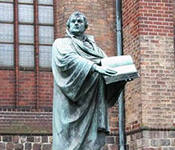 Реформация
Реформа́ция (лат. reformatio — исправление, преобразование) — массовое религиозное и общественно-политическое движение в Западной и Центральной Европе XVI — начала XVII века, направленное на реформирование католического христианства в соответствии с Библией.

Её началом принято считать выступление доктора богословия Виттенбергского университета Мартина Лютера
Представители Реформации
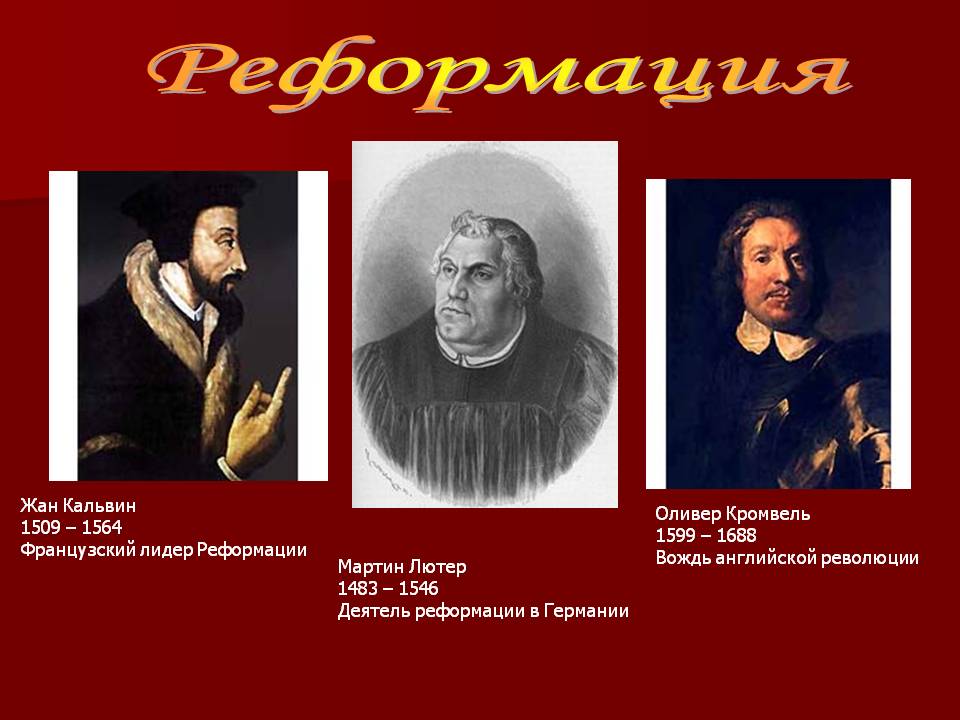 Жан Кальвин
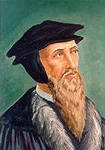 Учение Жана Кальвина
Учение Кальвина способствовало развитию личности, готовой к активной жизненной борьбе, в том числе и к предпринимательству
Кальвинистская ( пресвитерианская) церковь. Его церковь признавала только два обряда: крещение и причастие. Церковная община пользовалась правом самоуправления. Она избирала и контролировала своих руководителей – пресвитеров ( т.е. старейшин). Пасторы вмешивались в частную жизнь прихожан. Для обсуждения дел они собирались всей общиной и принимали нужные решения.
Но: пасторы вмешивались в частную жизнь прихожан, следили за их поведением, жестоко наказывали за отступление от веры.
Мартин Лютер
Учение  Мартина  Лютера
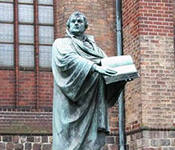 Лютеранство
Лютера́нство — одно из наиболее старых протестантских течений в христианстве. С лютеранством связано само возникновение понятия протестантизм, поскольку именно лютеран стали называть протестантами после их протеста в Шпайере.
Считается, что лютеранство отсчитывает свою историю с 31 октября 1517 года, когда католический монах из Германии Мартин Лютер опубликовал в саксонском Виттенберге 95 тезисов против злоупотреблений церковной власти. Лютер не пытался создать отдельную христианскую конфессию, он лишь хотел очистить католицизм от накопившихся за века догматических ошибок.
Оливер Кромвель
Учение Кромвеля
Англика́нство — одно из направлений христианства, появившееся в ходе английской Реформации. Англиканские церкви либо имеют особую историческую связь с Церковью Англии, либо объединены с ней общими теологией, богослужением и церковной структурой.
Англиканские церкви
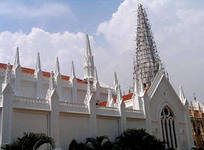 Контрреформация
Для борьбы с Реформацией был создан орден иезуитов, стремившийся «вернуть заблудшие массы в ограду церкви».
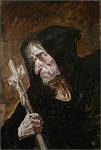 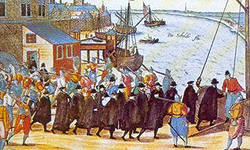 Контрреформация
Борьба католической церкви с еретиками
Борьба церкви с еретиками. * доносы *цензура печати *проводили суды * сжигали на костре *расширение деятельности инквизиции *создание ордена иезуитов
Тридентский собор: Верховенство папы перед Собором. Строгое соблюдение всех церковных предписаний и указаний папы. Исключить право церкви толковать Священное Писание. 4. Укрепить инквизицию и запретить продажу Индульгенций.
Спасибо за внимание